MIT 3.071Amorphous Materials11: Amorphous Silicon Macroelectronics
Juejun (JJ) Hu
hujuejun@mit.edu
1
Electron’s travels: from Lilliput to Brobdingnag
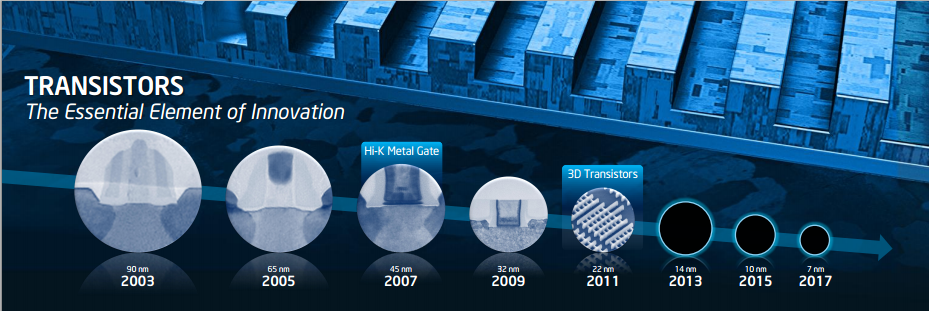 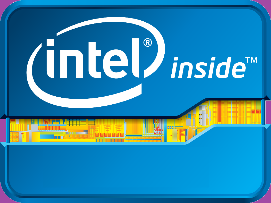 Microelectronics
“Smaller is smarter”
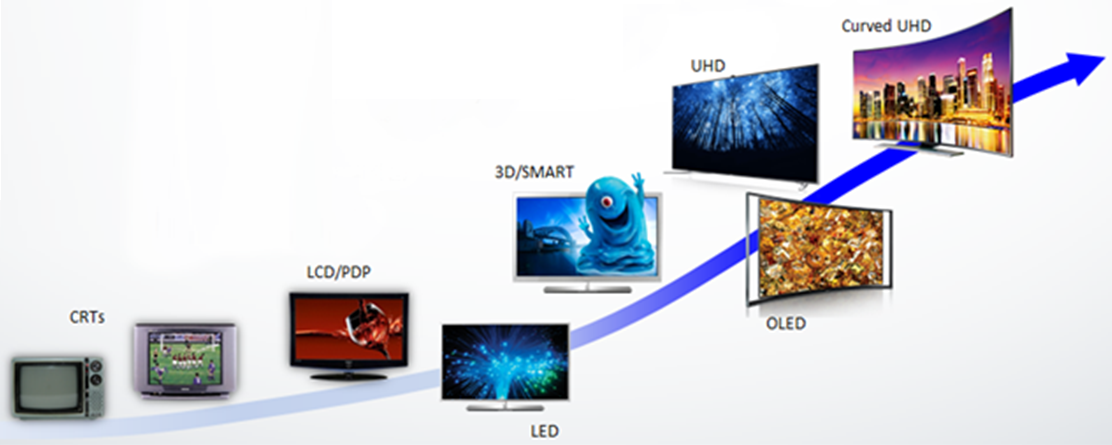 Macroelectronics
“Bigger is better”
Image from Wikipedia
2
Why amorphous silicon?
Large-area, low-temperature, monolithic deposition
Low-cost, mature plasma-enhanced CVD (PECVD) process
Dielectrics and passivation layers can be formed using the same process
Doping capacity
Effective passivation of defects (hydrogenation)
CMOS compatibility
Leveraging existing infrastructure and knowledge base from the microelectronics industry
“The essence of being human is that one does not seek perfection.”
-- George Orwell
3
Structure of amorphous silicon
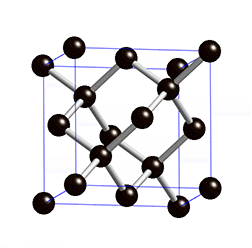 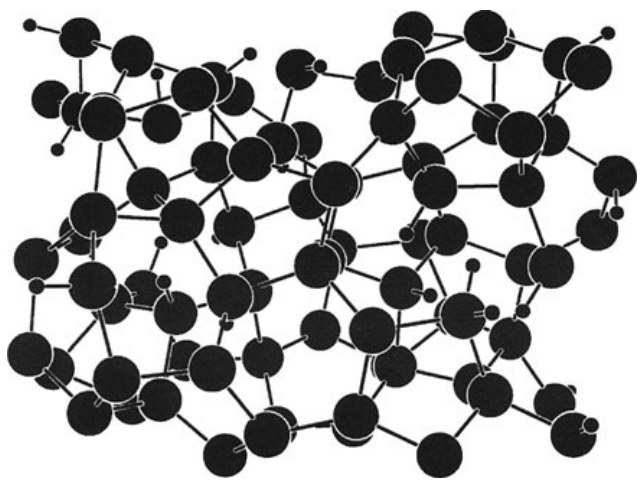 c-Si: diamond structure consisting of 6-member rings formed by 4-fold coordinated Si atoms
a-Si: continuous random network consisting of rings of varying sizes formed by mostly 4-fold coordinated Si atoms
4
[Speaker Notes: Unlike oxide glasses, a-Si does not undergo glass transition under normal conditions (although this view has been challenged, see: http://www.nature.com/nmat/journal/v3/n11/abs/nmat1241.html).]
Hydrogen passivation (hydrogenation)
Pure a-Si has large deep level defect density
Unpassivated dangling bonds: recombination centers
Fermi level pinning
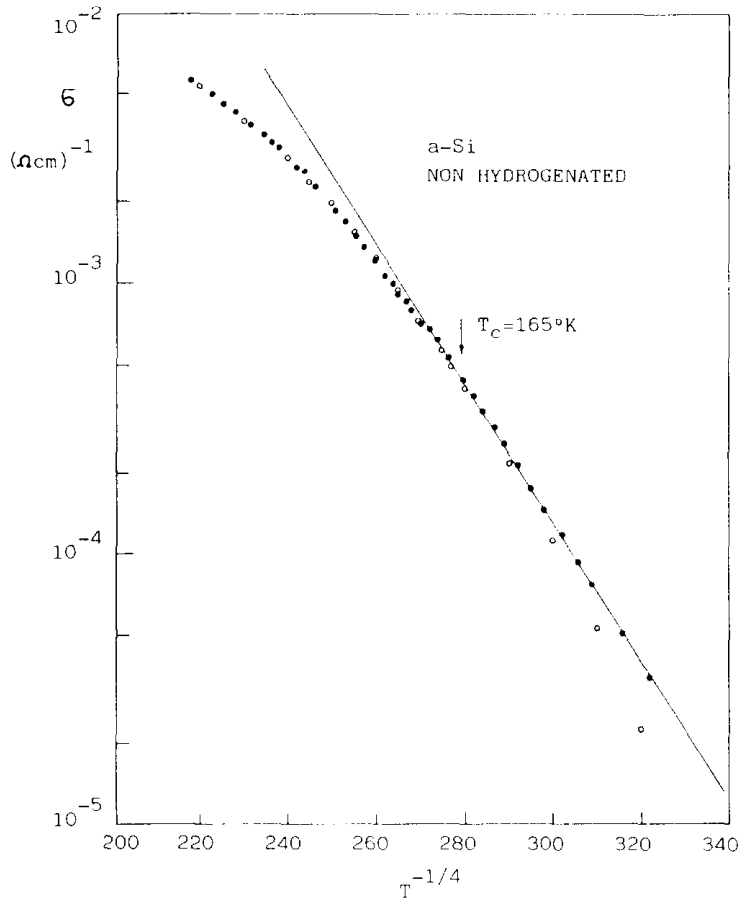 E
Conduction band
Defect states
EF
N(EF) = 1.4 × 1020 cm-3
Valence band
Solid-State Electron. 28, 837 (1985)
DOS
5
[Speaker Notes: Open circles represent the fit for the high-temperature conductivity using the Arrhenius relation]
Hydrogen passivation (hydrogenation)
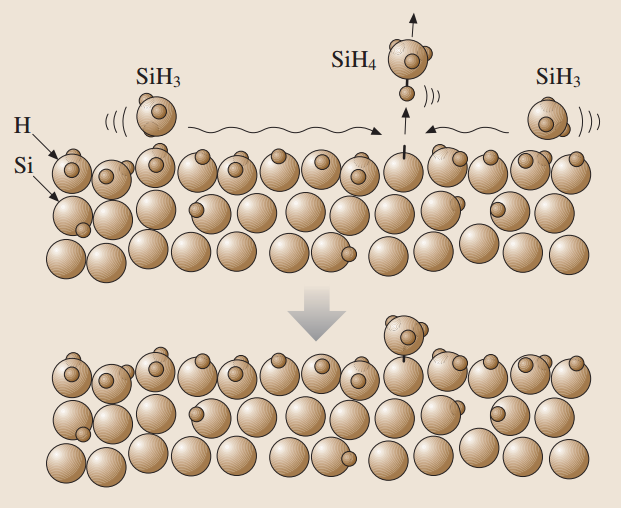 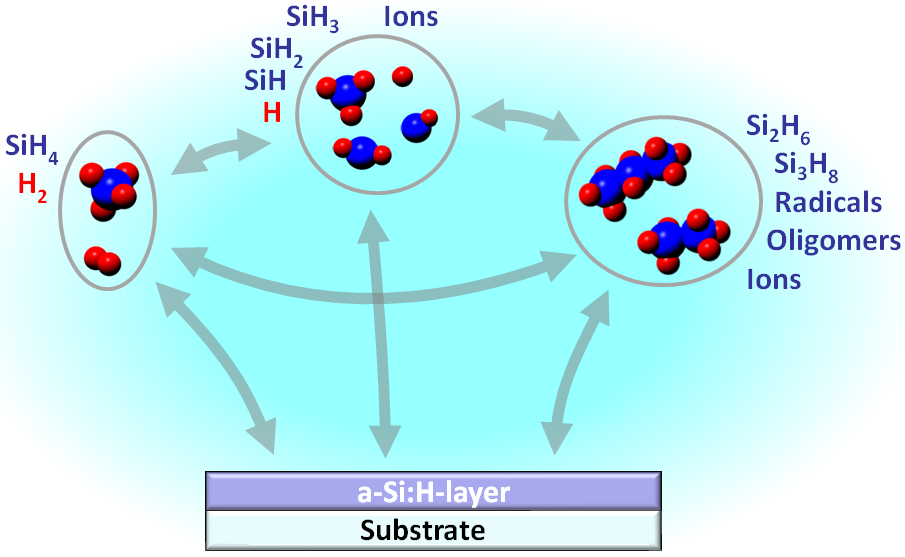 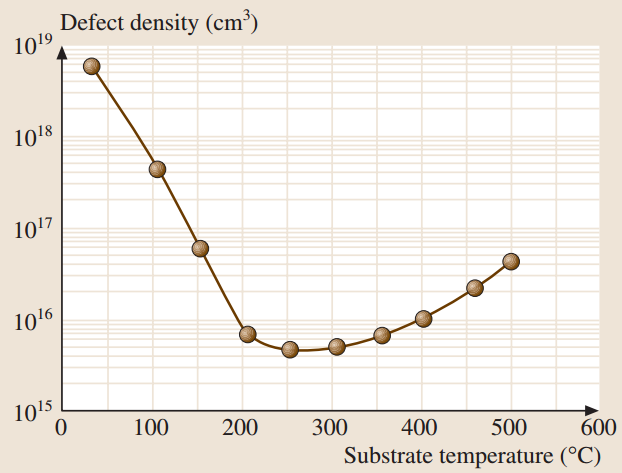 SiH4 → a-Si:H + H2
Dangling bond formation on a-Si:H surface due to H removal by adsorbed SiH3 radicals
Springer Handbook of Electronic and Photonic Materials, Ch. 26
6
[Speaker Notes: PECVD a-Si:H generally contains 5% - 15% H
At low deposition temperature, diffusivity of SiH3 radicals is low, leading to high dangling bond density. At high temperature thermal removal of H increases.]
Electronic properties of a-Si:H
Low carrier mobility: carrier trapping and scattering
Substitutional doping by PH3 (n-type) or B2H6 (p-type)
High optical absorption: loss of crystal momentum conservation
Data from R. Street, Technology and Applications of Amorphous Silicon
and http://www.ioffe.rssi.ru/SVA/NSM/Semicond/Si/electric.html
7
[Speaker Notes: Free mobility in a-Si:H is around 10-20 cm2 V-1s-1
High resistivity of undoped a-Si:H ensure low leakage current in the TFT off-state
Hydrogenation modifies the Si band structure leading to band gap increase. See for example: Phys. Rev. B 24, 7233 (1981).]
Large-area PECVD a-Si:H deposition
8
Large-area PECVD a-Si:H deposition
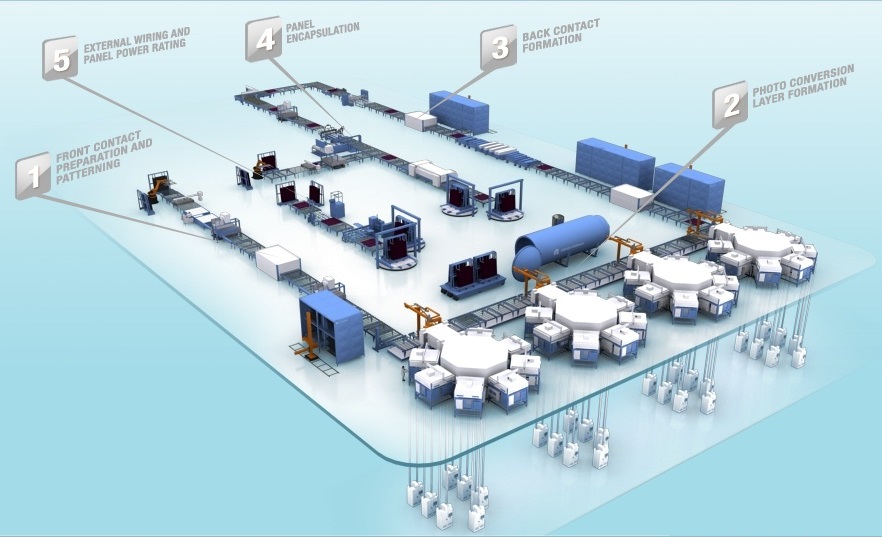 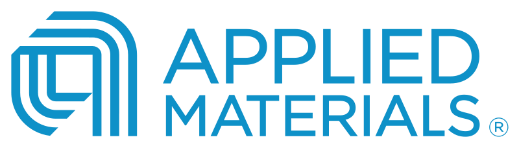 Applied SunFab Thin Film Line
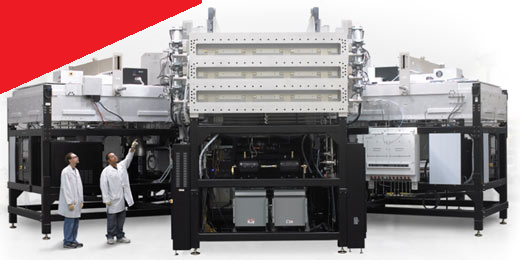 Glass substrate size: 5.7 m2
9
[Speaker Notes: Each line contains four seven-chamber PECVD systems]
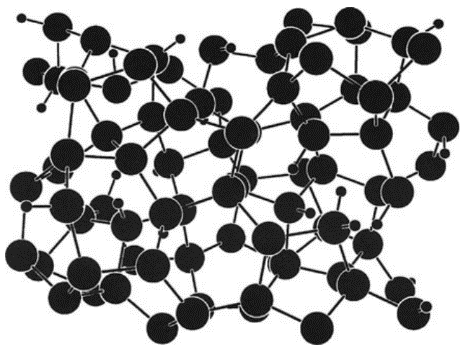 Active matrix display
Solar cell
Amorphous silicon macroelectronics
X-ray imager
Position sensitive detector
IR bolometer
10
Passive matrix vs. active matrix (AM) display
Passive matrix: m + n control signals address an m × n display
Active matrix: each pixel is individually addressed by a transistor
High refresh rate
Low cross-talk and superior image resolution
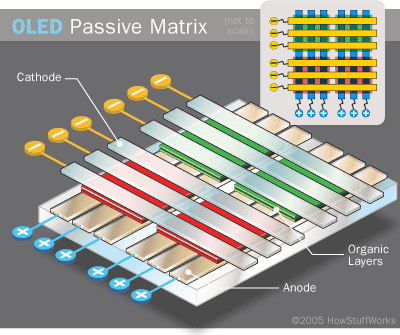 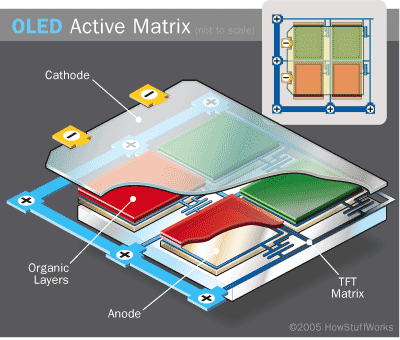 11
Active Matrix Liquid Crystal Display (AMLCD)
Active Matrix Organic Light Emitting Diode (AMOLED)
Polarizer
Polarizer
Cover glass
Cover glass
Color filter
OLEDs
Liquid crystal
TFT backplane
TFT backplane
Thin film transistors (TFTs) are made of a-Si or low-temperature poly-silicon (LTPS)
Polarizer
Back light
12
[Speaker Notes: Advantages of OLED over LCD: power consumption (no wasted light); better viewing angle; flexibility]
a-Si / LTPS thin film transistors
Increasing gate voltage
Current
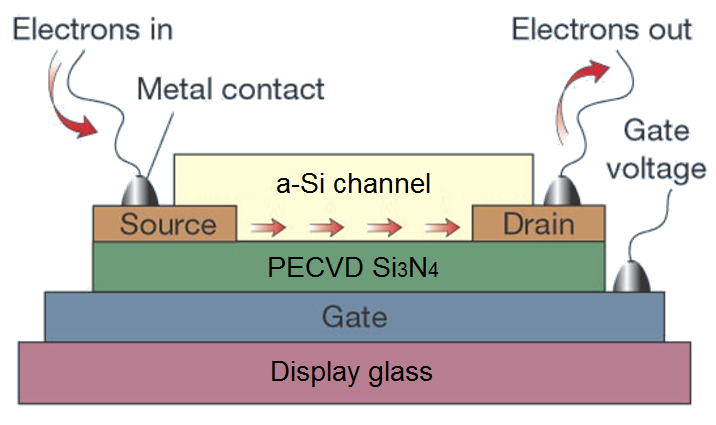 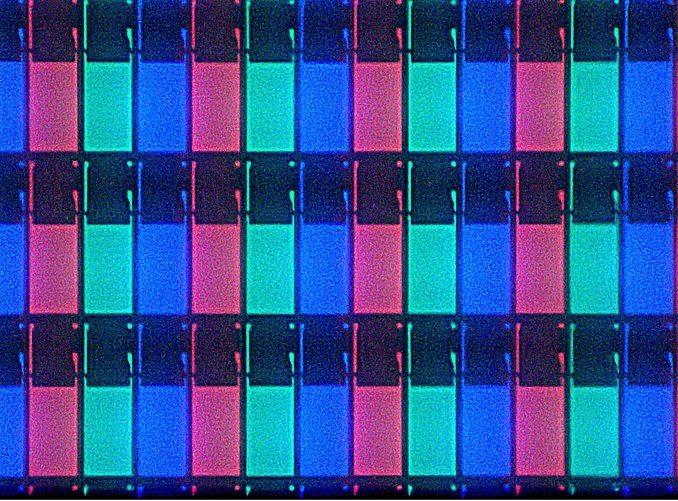 AMLCD display under microscope
Source-Drain voltage
Applied gate voltage modulates a-Si / LTPS channel conductance and the TFT on/off state
Si3N4 and a-Si can be deposited using the same PECVD system
Display glass: flat glass produced by down-draw fusion process
Images from Wikimedia Commons, Nature 428, 269 (2004)
13
LTPS vs. a-Si
Low-temperature poly-silicon (LTPS) exhibits improved electronic properties compared to a-Si:H
14
[Speaker Notes: a-Si precursor must contain low concentrations of H to perform excimer laser crystallization; hydrogen can be removed by thermal treatments or laser pre-treatment
Unlike a-Si TFTs, LTPS TFTs eliminates the tape-automated-bonding (TAB) IC driver package (whose pitch limits the resolution of a-Si TFTs) to achieve higher resolution; LTPS TFTs can integrate the driver IC directly onto the glass substrate]
Flexible AMOLED display
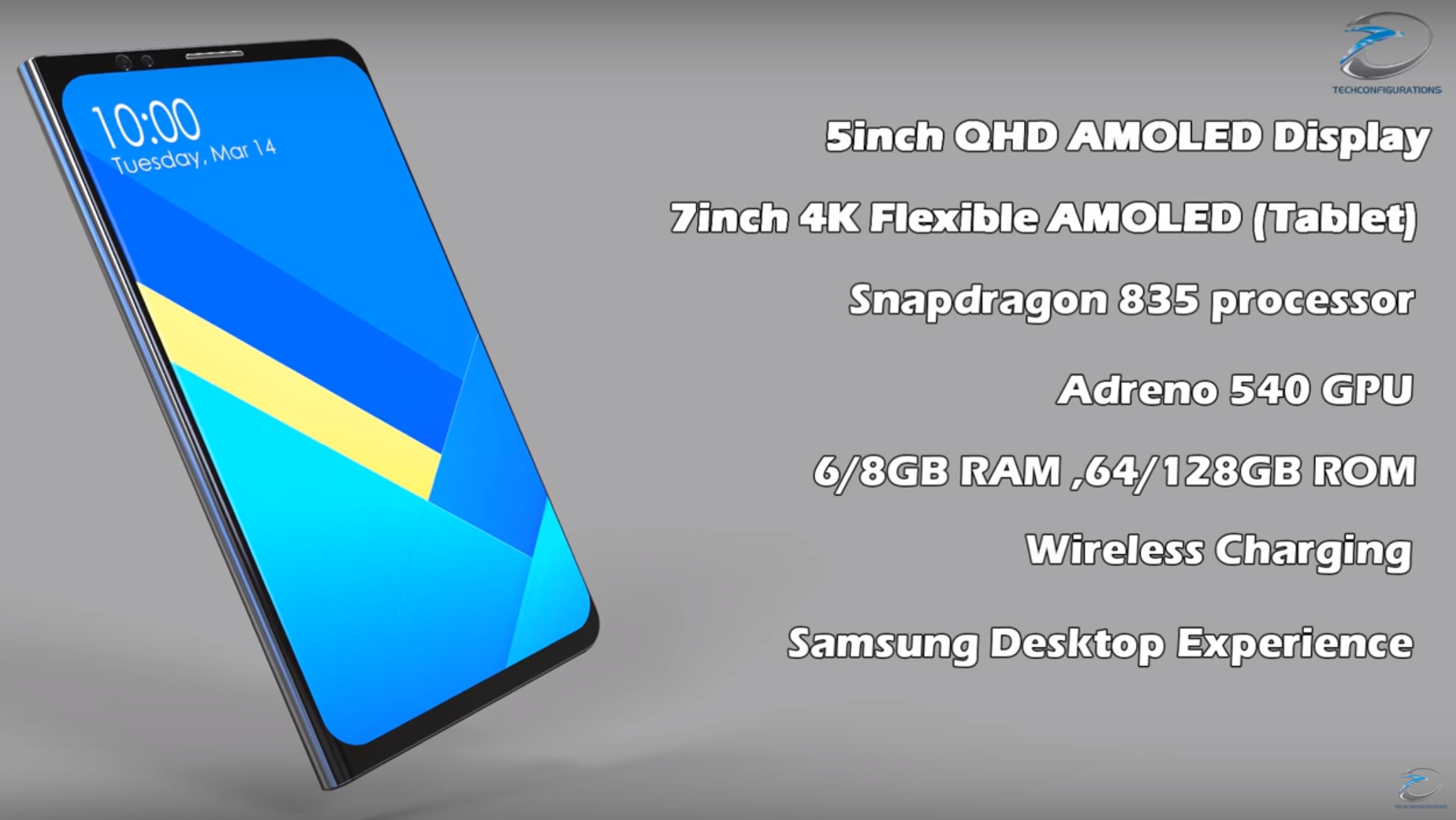 Samsung Galaxy X (?)
15
Flexible AMOLED display
Samsung Galaxy X (?)
16
[Speaker Notes: For LCD, it is critical to keep the spacing between the front and back plates constant, which makes bending more difficult (although flexible LCDs are now available e.g. by using spacers to maintain the distance)]
LTPS-TFT process for flexible display
2200 °C
70 °C
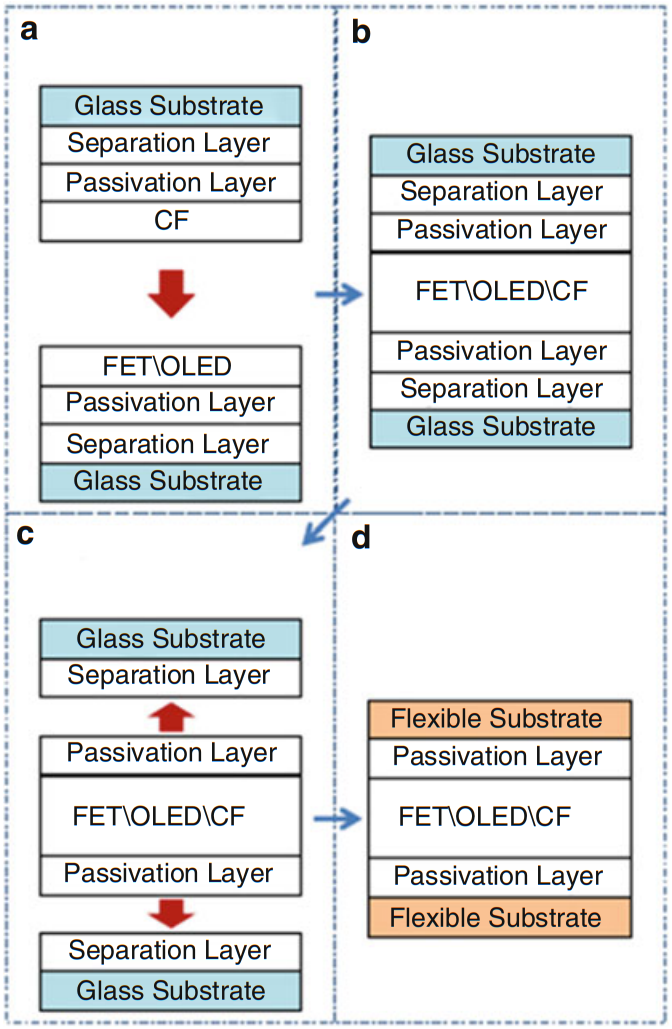 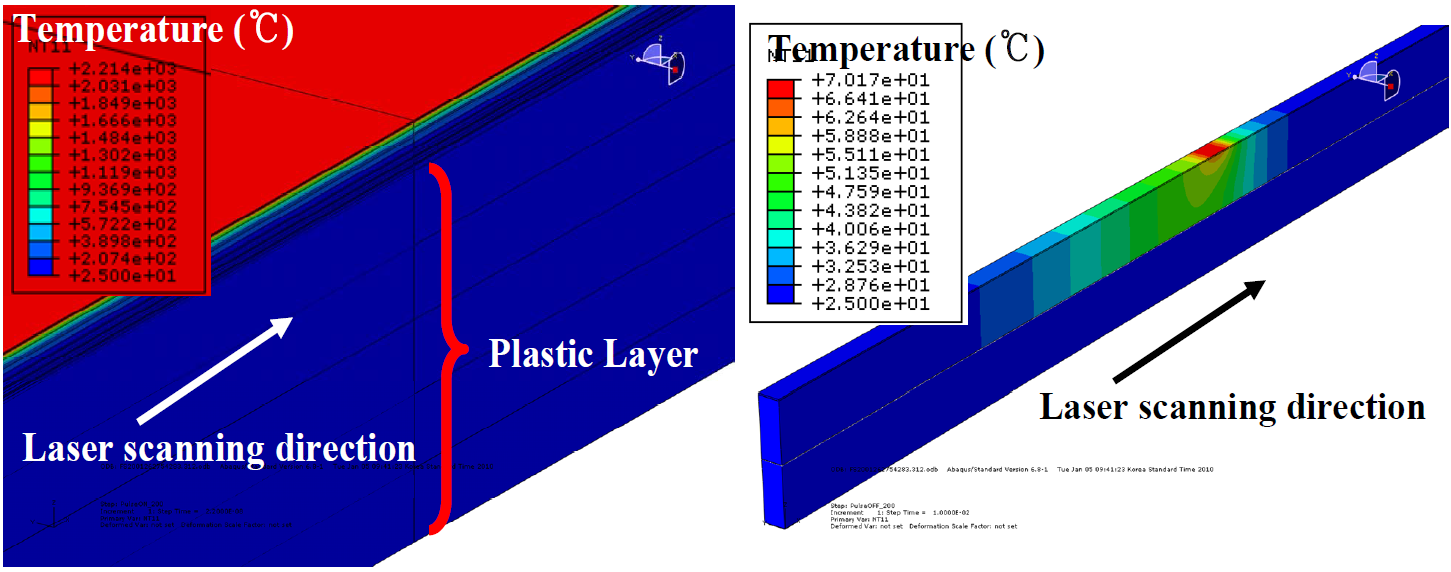 Highly localized heating during ELA prevents damage to plastic substrates
M. Kim et al., "16.2: World‐Best Performance LTPS TFTs with Robust Bending Properties on AMOLED Displays." SID 42, 194-197 (2011).
Y. Jimbo et al., "25.1: Tri‐Fold Flexible AMOLED with High Barrier Passivation Layers," SID 45. 322-325 (2014).
17
[Speaker Notes: Delamination of the flexible display from handler substrate can be accomplished by either laser lift-off or mechanical de-bonding;
The display uses a neutral plane design to ensure flexibility of the TFT layer]
Basic solar cell structure
I
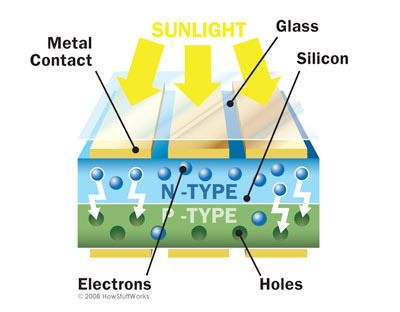 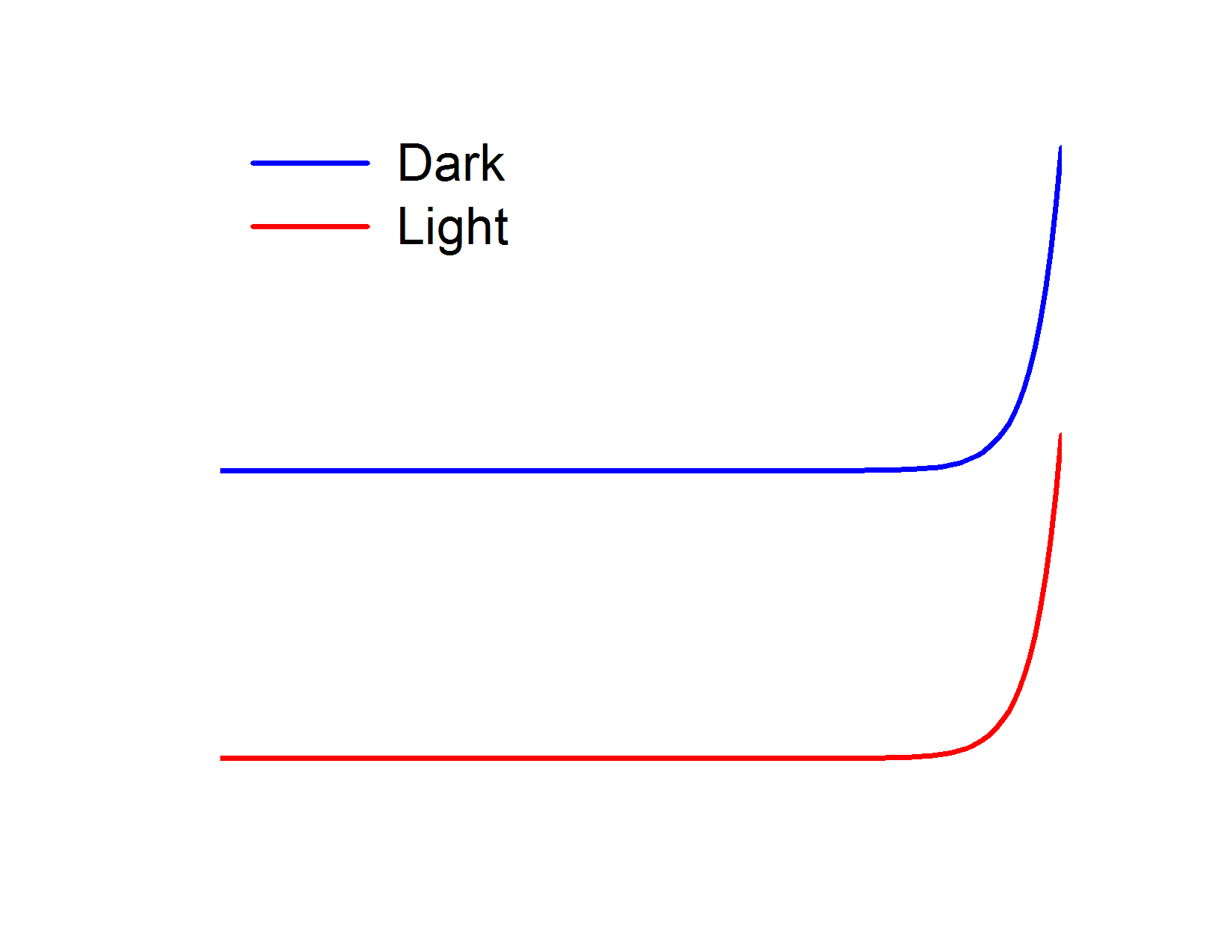 0
V
ISC : short circuit current
Is : diode saturation current
18
Thin film a-Si:H as a solar absorber
Large-area, high-throughput deposition
High absorption: reduced material consumption
Monolithic silicon tandem structures
Low cost (?)
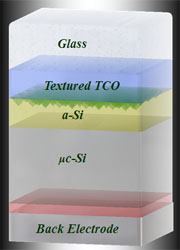 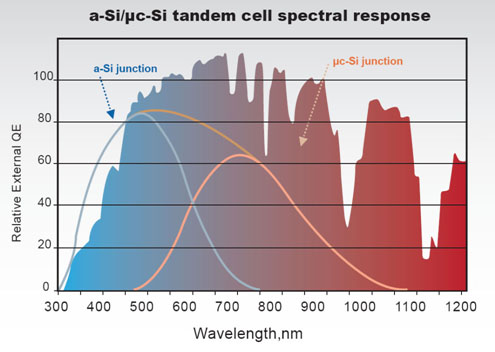 http://www.nexpw.com/Technology/Technology_stt
19
Staebler-Wronski effect
Light-induced degradation of hydrogenated a-Si and nano-crystalline Si materials
Defect generation rate
Annealing can partially reverse the effect
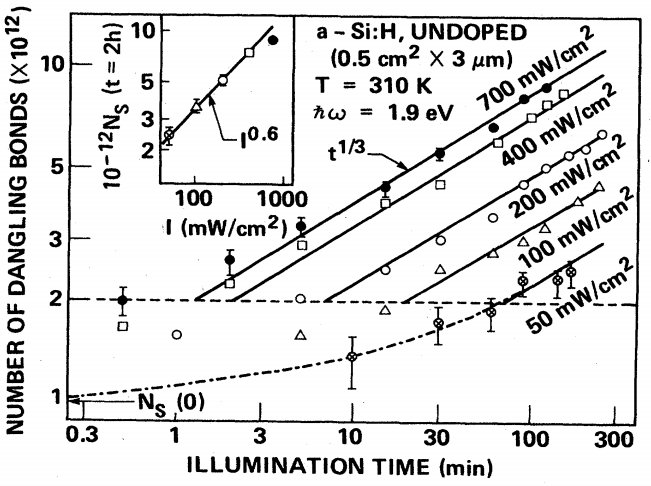 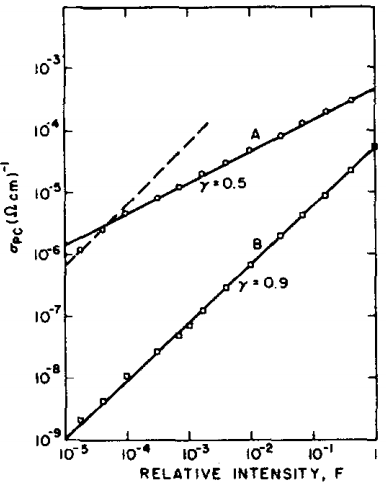 Before light exposure
After light exposure
Appl. Phys. Lett. 31, 292 (1977); Phys. Rev. B 32, 23 (1985)
20
Staebler-Wronski effect
Light-induced degradation of hydrogenated a-Si and nano-crystalline Si materials
Defect generation rate
Annealing can partially reverse the effect
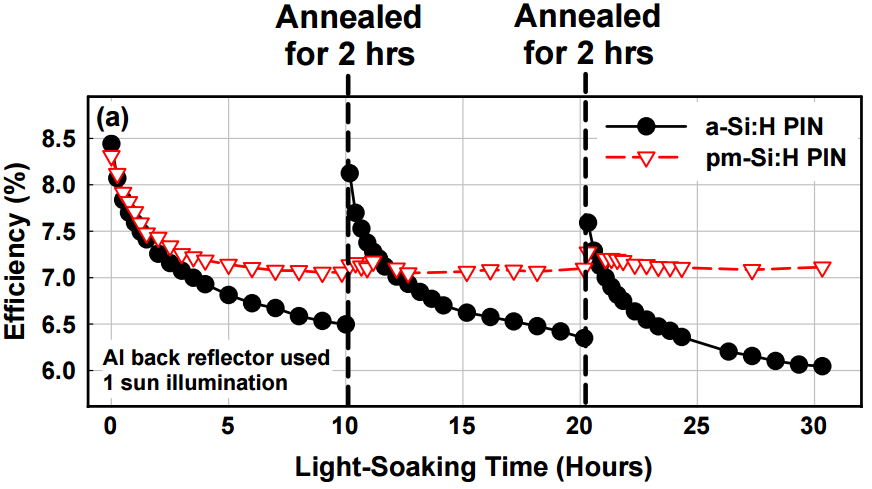 K. Kim, Diss. Ecole Polytechnique X (2012).
21
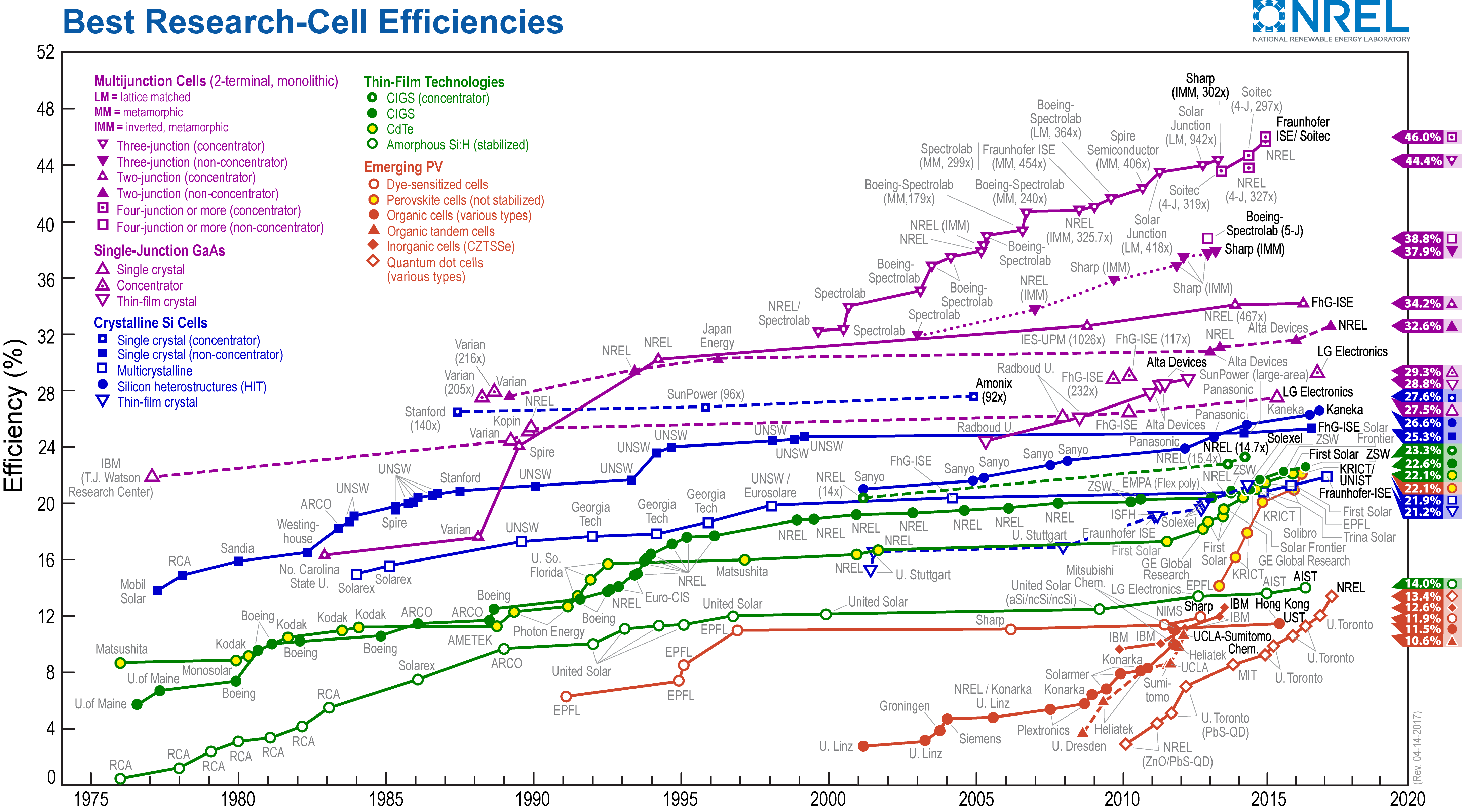 22
Silicon heterojunction (SHJ) cells
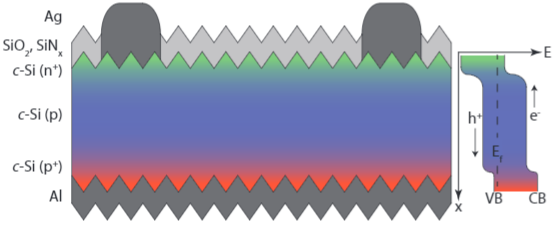 Si diffuse junction cell
SHJ reduces recombination at contact surfaces
H from a-Si:H passivates c-Si surface
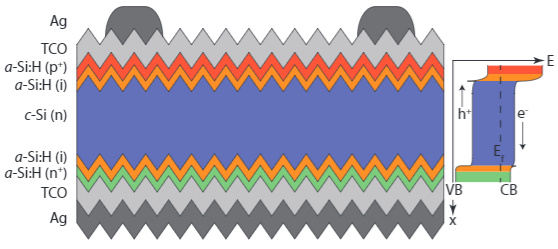 Si heterojunction cell
Green 2, 7 (2012)
23
Summary
Basic properties of a-Si and a-Si:H
Dangling bonds and hydrogenation
Electronic properties: Fermi level pinning, factors affecting drift mobility and optical absorption
Active matrix display based on TFTs
Comparison of a-Si and LTPS
a-Si solar cells
Staebler-Wronski effect
24
Further Readings
Springer Handbook of Electronic and Photonic Materials
Ch. 25: Amorphous Semiconductors: Structural, Optical, and Electrical Properties
Ch. 26: Amorphous and Microcrystalline Silicon
Springer Link (paste link to a browser window)
Technology and Applications of Amorphous Silicon
R. A. Street, Springer (2000)
Springer Link (paste link to a browser window)
25